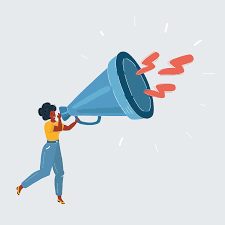 Review
Review
 Emely Matta
Chesapeake Conference
Chapter 1
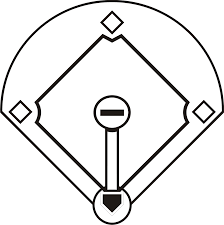 Developing a Fabulous Youth Group – The baseball diamond 
1st Base: History (getting to know each other)
2nd Base: High 5 – affirming one another 
3RD Base: Help- asking for help to be successful 
4TH Base: Home – the positive and safe place to belong
Chapter 2
L.I.S.T.E.N (2nd base)
Look – stay focus 
Interpret – put in your own words what you heard 
Say More – a creative question or affirmation 
Telling your feelings – share your feelings on their story 
Empathize - sharing in the other persons feelings 
Non-verbal Communication- Body Lingo
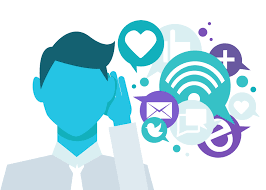 Chapter 3
Planning Made Easy (3rd Base) 
The key is having a philosophy (the bridge) to achieve your goal. It links the how to get their and why do it 
What is the goal  Christlikeness
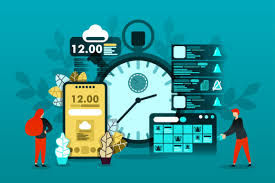 Chapter 4
Never a Dull Moment (Home Plate)
Non-Neutral Environment (NNE)
If your program, includes NNE’s  and purpose, the result is active and vibrate ministr
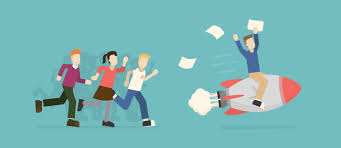 Chapter 5
Success = 4F + DYNAMIC
4F’s Getting Down to Basics 
Food
Friends
Fun 
Faith
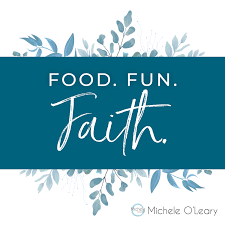 Chapter 5 cont.
Group D.Y.A.M.I.C SKILLS
Data & Feelings
Years of Age & Gender 
Norms & Decision Making 
Action & Talk 
Maintenance-type & Task-type 
Influence & leadership style 
Core Group & individual  (Community)
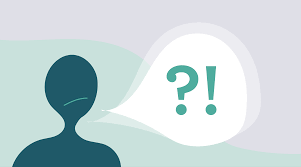 Chapter 6
Creating Great Discussions 
Growing Spiritually 
The Art of Asking Questions 
Key Questions
Advance
Time
Clear
Adapt
Trail
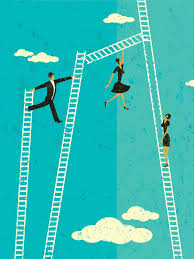 Chapter 6
Creative Question Styles 
V  oting
C ontinuum
R anking
G oal Setting
L istening/ Watching
I nterview
D ilemma
E ither-or
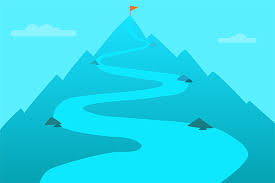